География материков и океанов. 7 класс
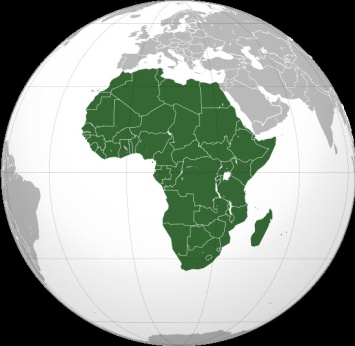 Климат Африки
Африка - самый жаркий материк.
Теория
Вопросы
повторение
Задания
Практика
Тесты
Теория
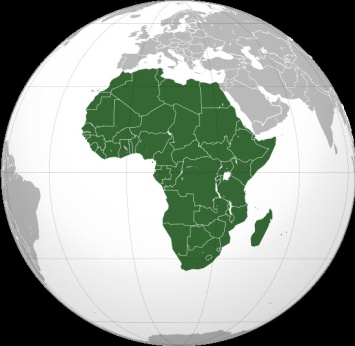 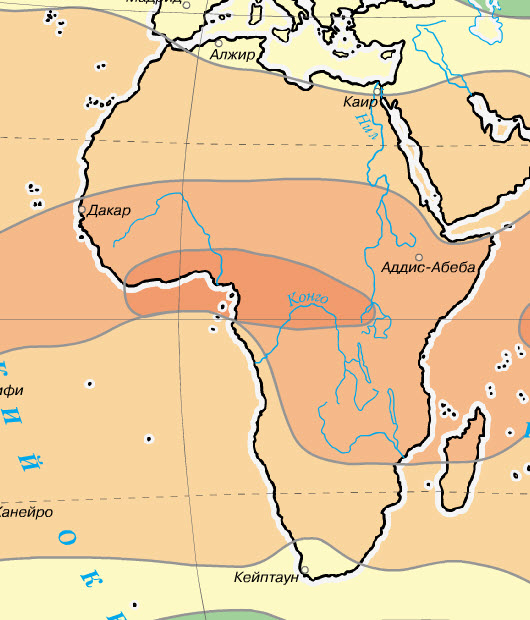 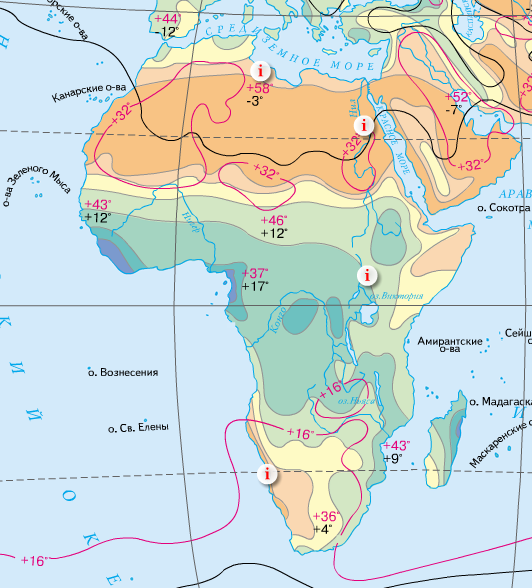 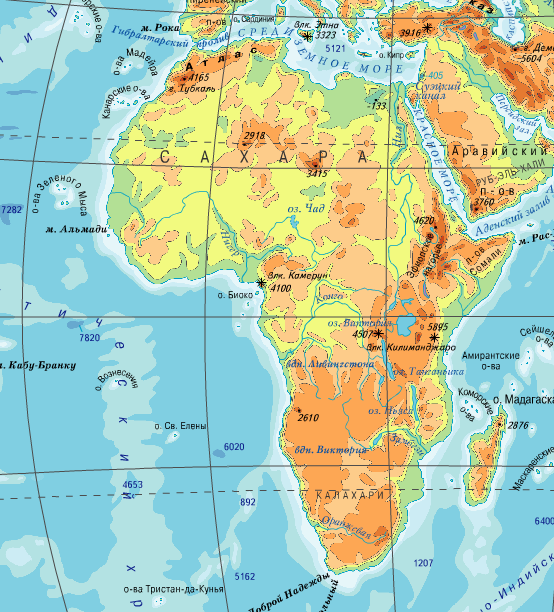 Вопросы по теме «Рельеф Африки»
Африкано-Аравийская платформа.
1
Возвышенные равнины.
2
В основе материка лежит платформа и области древнейшей складчатости.
3
Потухший вулкан Килиманджаро, высота 5895м.
4
На востоке расположены Великие Африканские разломы.
5
Повторение
Где в Африке встречаются молодые и старые горы?
Почему склоны гор Атлас отличаются в рельефе?
Какие полезные ископаемые гор Атлас связаны с магматическим происхождением?
Какая часть Африки приподнята, и какие последствия это имеет для рельефа и полезных ископаемых?
Почему для восточной Африки характерны вулканы?
Почему Драконовы горы имеют плоскую вершину?
В северной части Африки имеются крупные запасы топливных полезных ископаемых - нефти и газа, а также фосфоритов.  Объясните положение этих месторождений именно в северной Африке.
Какие процессы влияют на разрушение гор?
Какой форме рельефа соответствует древняя платформа, а какой - складчатость?
Какими типами горных пород сложена древняя платформа, какие полезные ископаемые залегают в осадочном чехле платформы? 
Какие полезные ископаемые залегают в фундаменте платформы?
В рельефе Африки преобладают равнины. Почему?
Что произойдет с Африканской платформой, если процессы раздвижения, происходящие в зоне разломов, будут усиливаться?
В Африке нет таких протяженных и длинных горных цепей, как, например, Анды, Кордильеры или Гималаи. Как можно объяснить данный факт?
Почему вулкан Килиманджаро находится в пределах платформы, а не складчатой области, как вулканы на других материках?
Найдите ошибки в тексте.
Большая часть южной Африки находится севернее 30° с. ш.
 На востоке Мозамбикский пролив отделяет от южной Африки самый крупный на земном шаре остров Мадагаскар. 
Юг - самая возвышенная часть Африки, особенно ее юго-восточная оконечность, где расположены относящиеся к новой складчатости Драконовы горы. 
Здесь распространены разнообразные полезные ископаемые: в предгорных прогибах - осадочные (золото, алмазы, медь), а на выходах кристаллических пород - магматические (уголь, нефть, газ).
Тесты по теме «Рельеф Африки»
1
2
3
4
5
Тесты по теме «Рельеф Африки»
1
2
3
4
5
Африка - самый жаркий материк.
Самое жаркое лето (+58 °С) было отмечено в Ливии.  Максимальная среднегодовая температура(+34 °С) зафиксирована в Далоле (Эфиопия) в 1960 г. 
Минимальная температура (-15 °С) наблюдалась в Тизи-эн-Талрхемее (Марокко).
Давайте разберем, почему Африка стала самым жарким материком?Какие факторы повлияли на данный факт?
Назовите КП Африки.
Климатообразующие факторы
(основные КФ, которые необходимо запомнить и уметь 
применять для характеристики климата 
любой территории Земли)
ГШ°
географическая
широта
Р
КФ
рельеф
атмосферная 
циркуляция
Т
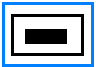 удалённость 
от океанов
океанические
течения
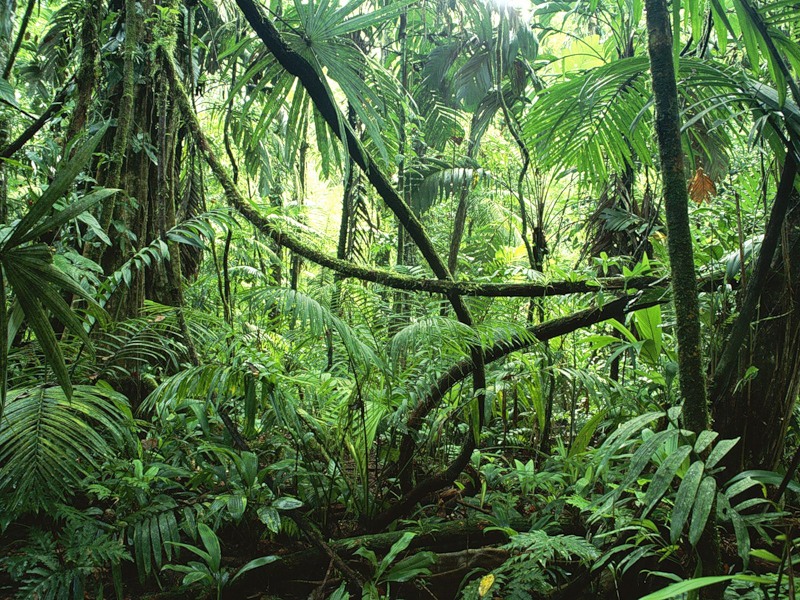 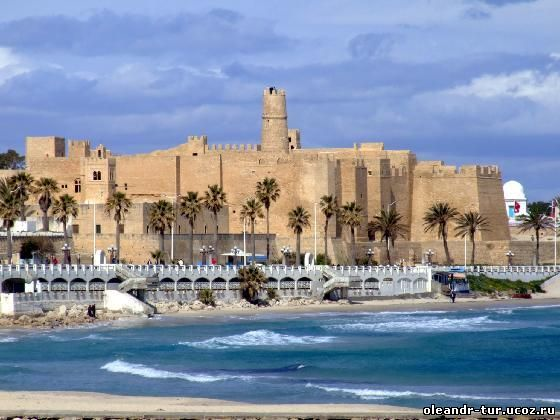 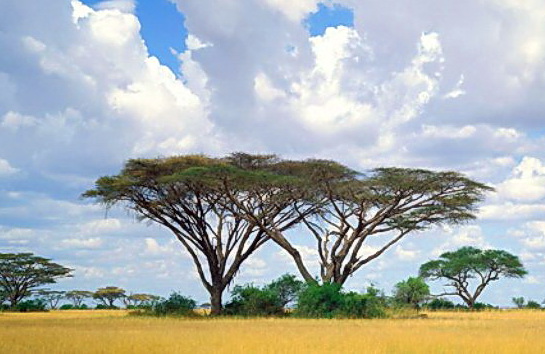 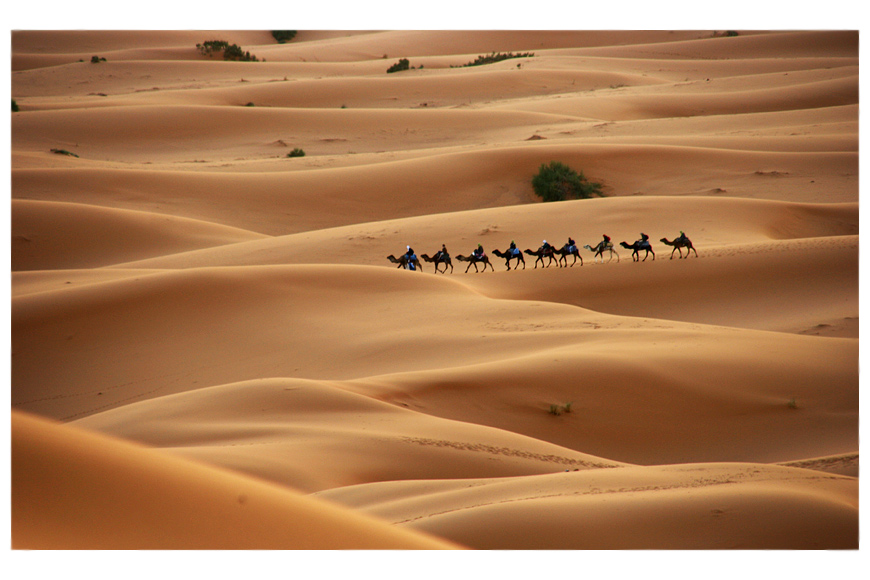 Климатические пояса Африки
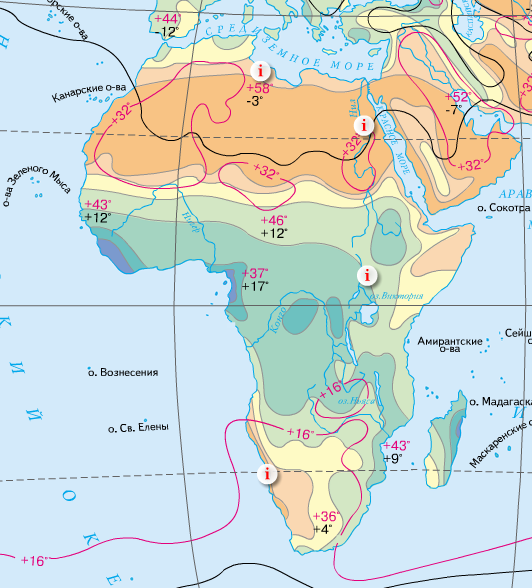 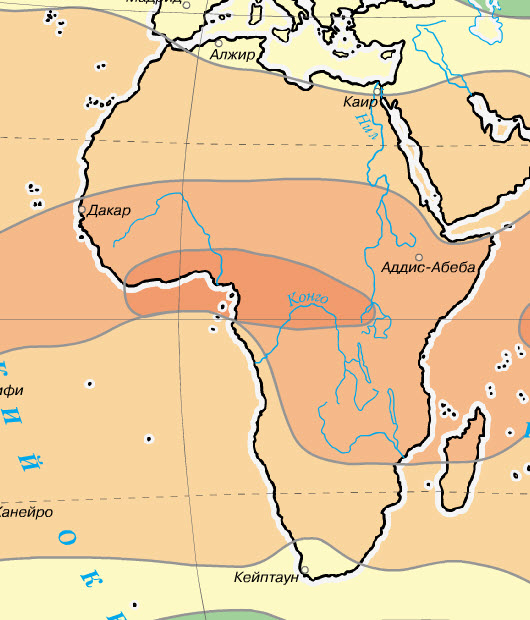 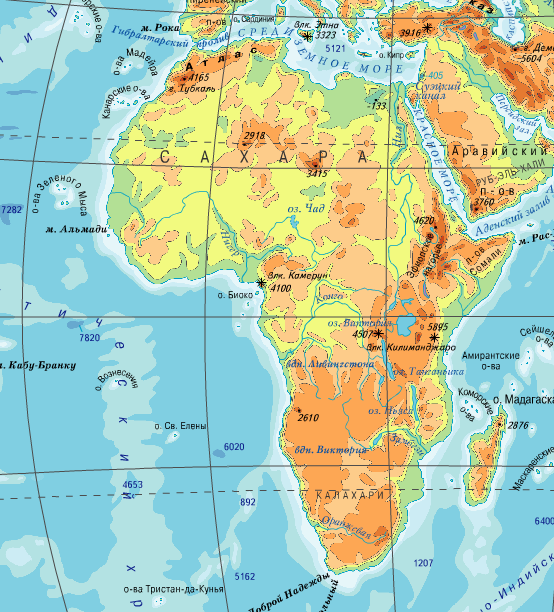 СУБТРОПИЧЕСКИЙ
4
ТРОПИЧЕСКИЙ
3
СУБЭКВАТОРИАЛЬНЫИЙ
2
1
ЭКВАТОРИАЛЬНЫЙ
СУБЭКВАТОРИАЛЬНЫЙ
2
ТРОПИЧЕСКИЙ
3
СУБТРОПИЧЕСКИЙ
4
Как работать с климатограммой
Как работать с климатограммой?
Количество осадков, мм
Температура воздуха в°С
График хода температуры за год
Средне-месячное количество осадков
Месяц года
Задания
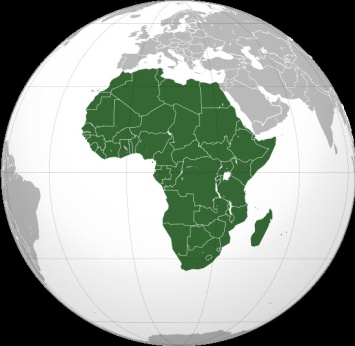 Пользуясь картой в атласе (Климат Африки),текстом § 26 заполните таблицу «Климатические пояса Африки»
1
Узнайте климатический пояс по описанию
2
Определите, к какому климатическому поясу Африки относятся климатограммы
3
4
Климатические пояса Африки
Климатические пояса Африки
Климатические пояса Африки
Климатические пояса Африки
Климатические пояса Африки
Климатические пояса Африки
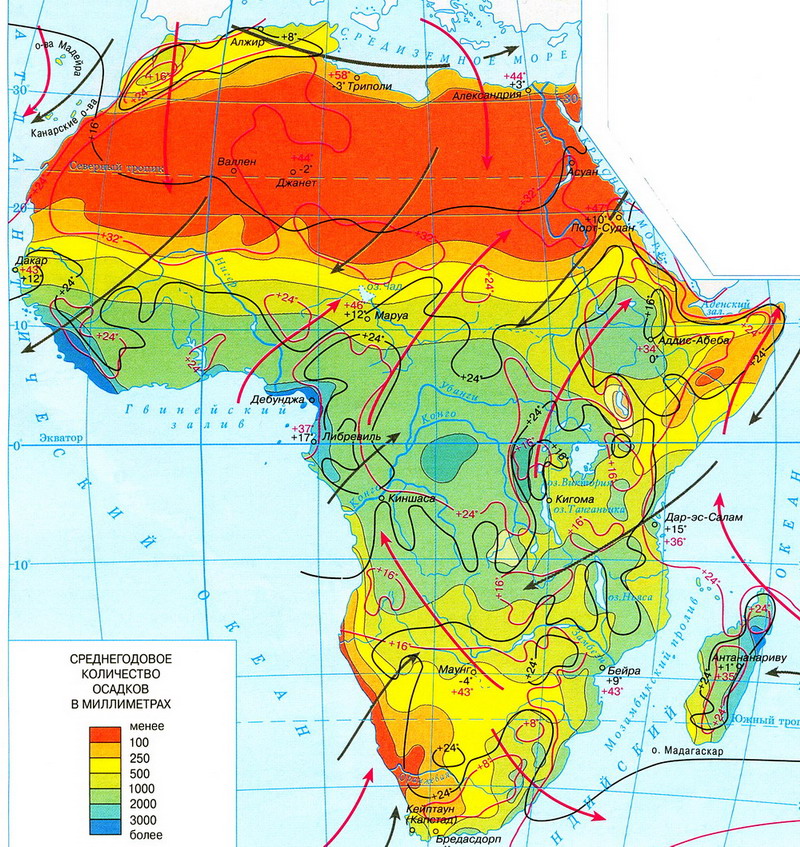 Внимательно рассмотри климатическую карту Африки.
Ответь на вопросы:
На каком склоне Драконовых гор выпадает больше осадков?

Почему на западном побережье Африки образуется пустыня Намиб?

Почему при значительной протяженности с севера на юг Африка имеет небольшой набор климатических поясов?
Узнай по климатограмме климатический пояс Африки
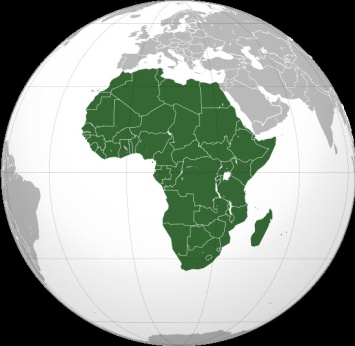 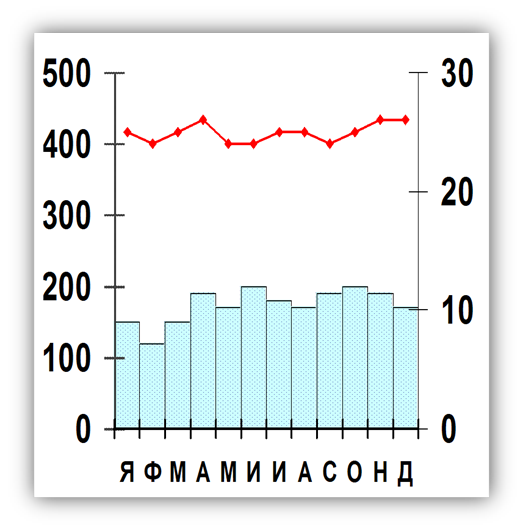 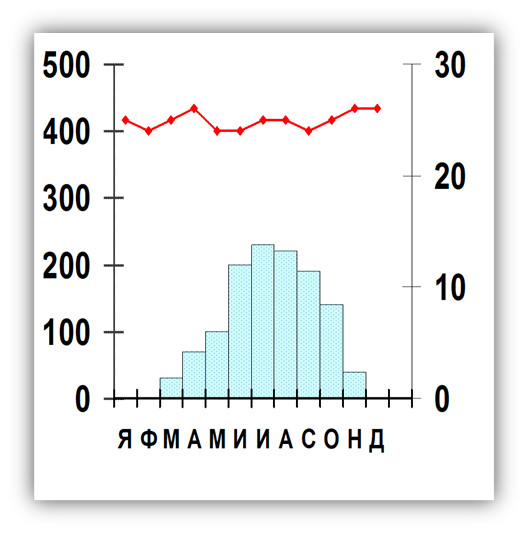 2
1
1. Экваториальный климат:
а) средняя t°я = 24°С; t°и= 24°С;
б) среднегодовое количество осадков – более 3000 мм. Режим выпадения равномерно в течение года каждый день после обеда.
2. Субэкваториальный климат:
а) средняя t°я = 24°С; t°и= 24°С;
б) среднегодовое количество осадков –1000 -1500 мм. Режим выпадения – лето, с приходом экваториальных в.м.
Узнай по климатограмме климатический пояс Африки
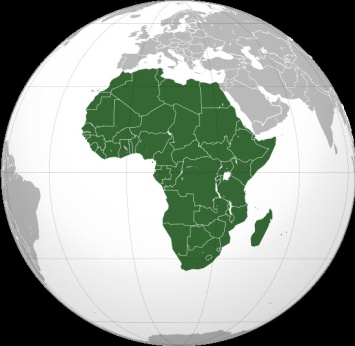 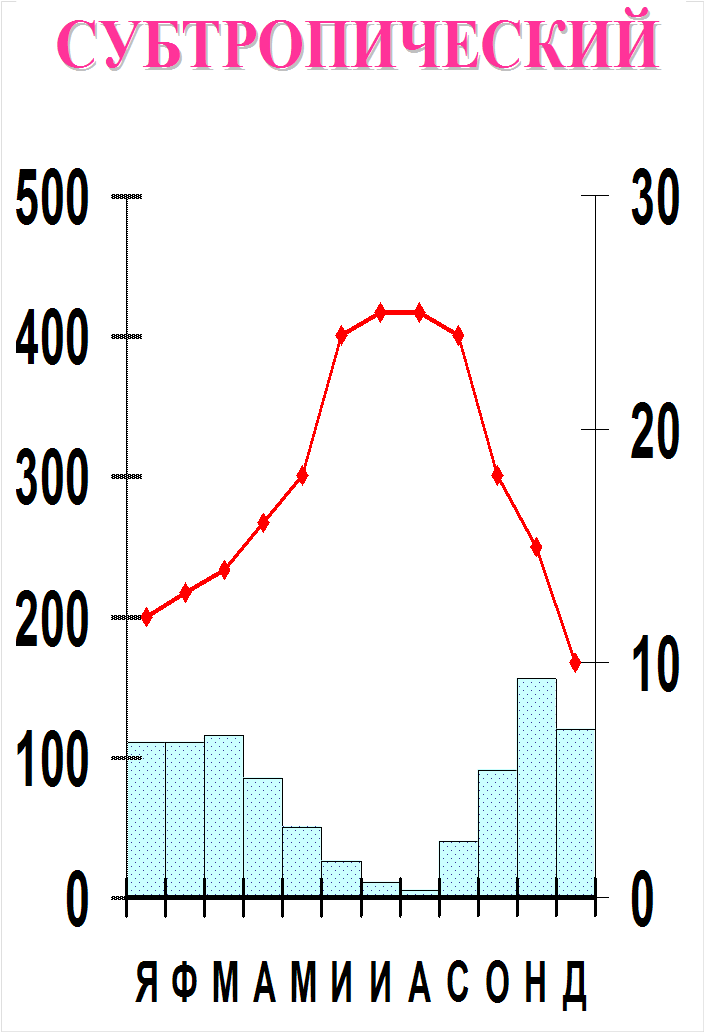 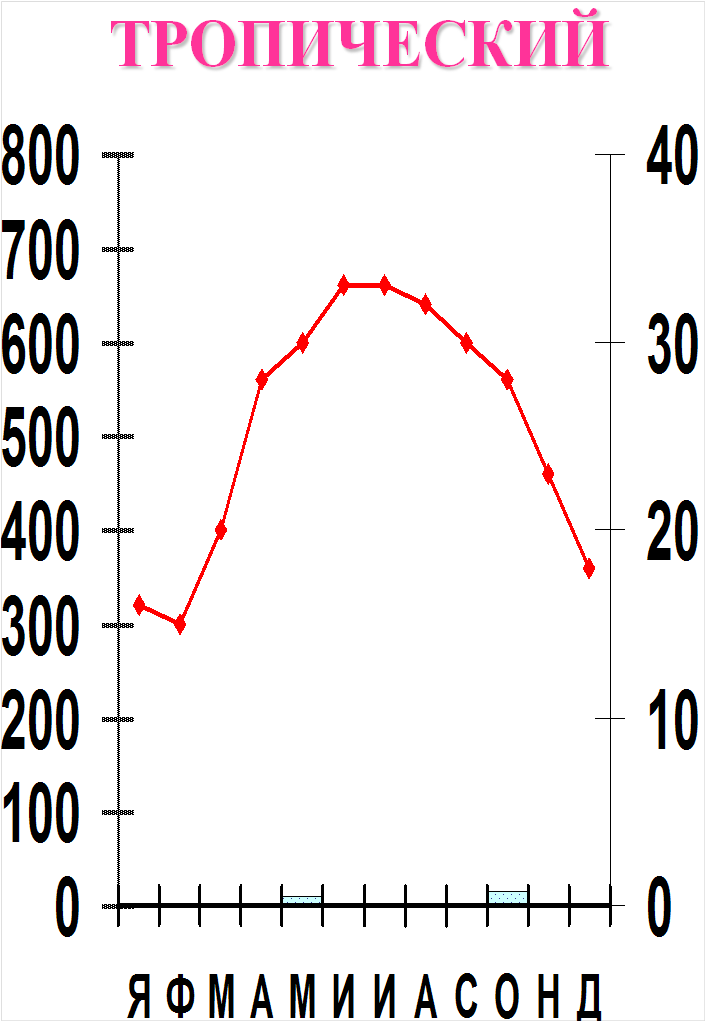 2
1
1. Субтропический климат:
а) средняя t°я = 8°С; t°и= 24°С;
б) среднегодовое количество осадков – 800-1200 мм. Режим выпадения – зима (приходят умеренные в.м.)
2. Тропический климат:
а) средняя t°я = 16°С; t°и= 32°С;
б) среднегодовое количество осадков – менее 100 мм
Практика (на примере Южной Америки)
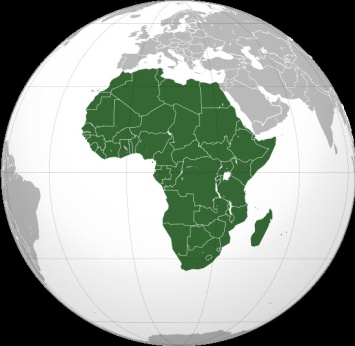 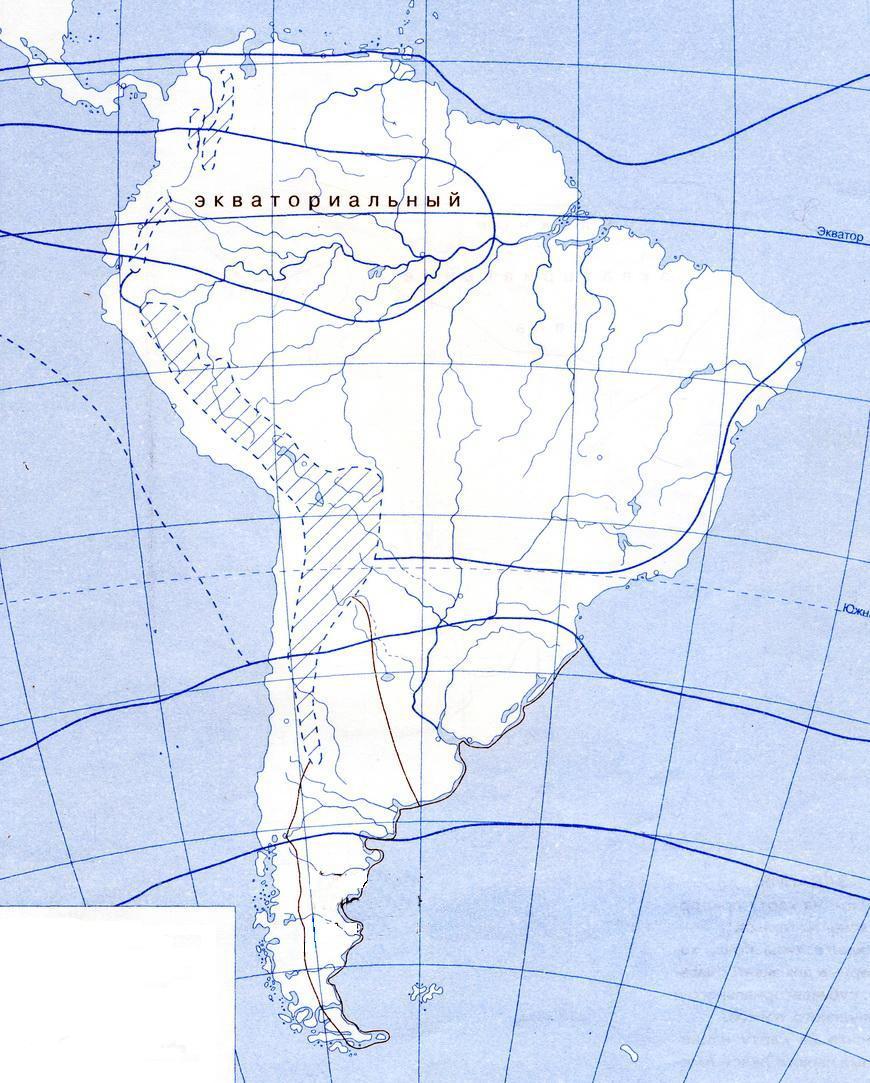 На   контурную  карту нанесите   основные климатические 
показатели  для каждого климатического   пояса Южной    Америки.
Условные знаки:
Средние 
температуры января
t°я=+24°

t°и=+24°
Средние 
температуры июля
2000 мм
Среднегодовое 
количество 
осадков
Проверка
Практика
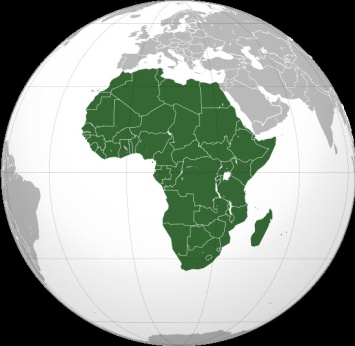 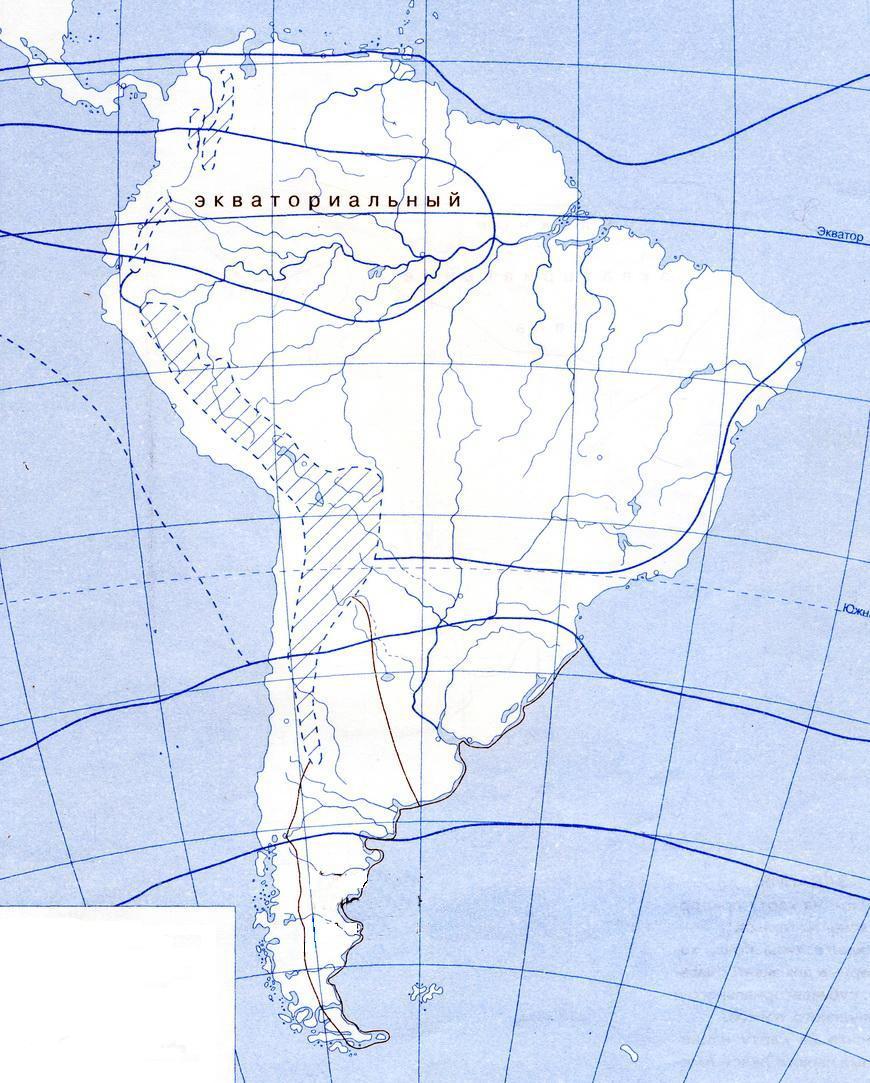 На   контурную  карту нанесите   основные климатические 
показатели  для каждого климатического   пояса Южной    Америки.
5000 мм
t°я=+24°
t°и=+24°
субэкваториальный
2000 мм
t°я=+24°
t°и=+20°
Условные знаки:
Тропический
сухой
2000 мм
t°я=+22°
t°и=+12°
Средние
температуры января
Тропический влажный
t°я=+24°
t°и=+16°
t°я=+24°

t°и=+24°
t°я=+16°
t°и=+8°
1000 мм
Средние 
Температуры июля
субтропический 
с постоянным 
увлажнением
2000 мм
Среднегодовое 
количество 
осадков
умеренно континентальный
умеренный
морской
t°я=+8°
t°и=+4°
150 мм
5000 мм
t°я=+12°
t°и=+8°
Узнай  климатический пояс Африки по описанию
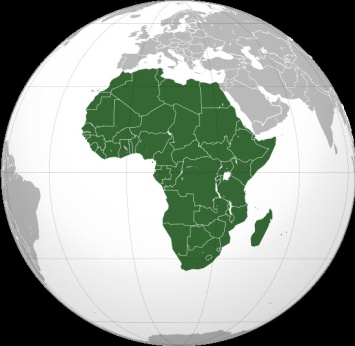 t°я=+24°С, t°и=+24°С;
Среднегодовое количество осадков   более 3000 мм
Жарко и сухо в течение всего года.
Жарко и сухо зимой, жарко и дождливо летом.
Жарко, дождливо в течение всего года
Весь год преобладают сухие воздушные массы, дуют пассаты
Весь год преобладают влажные воздушные массы.
Узнай  климатический пояс Африки по описанию
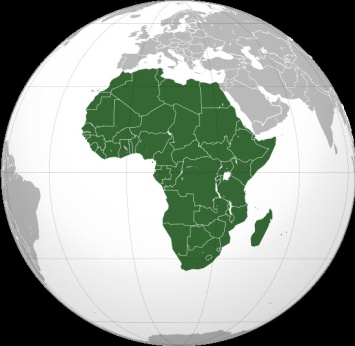 Летом влажные воздушные массы, зимой сухие.
Летом исключительно жарко, почти безоблачно, температура в тени+50 °С.
Лето жаркое и  сухое, зима дождливая
Осадков выпадает 800-1000 мм в год, главным образом летом.
Одно время года
Климат средиземноморский
Домашнее задание:
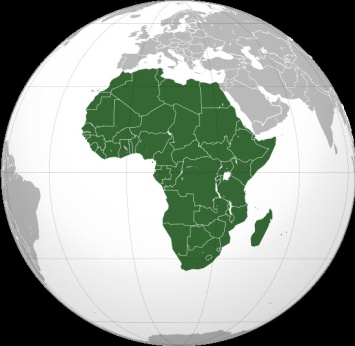 § 17, 
доделать таблицу и к/к с.41.